TIẾT 81: PHÉP NHÂN, PHÉP CHIA PHÂN SỐ.
Here is where your presentation begins
KHỞI ĐỘNG
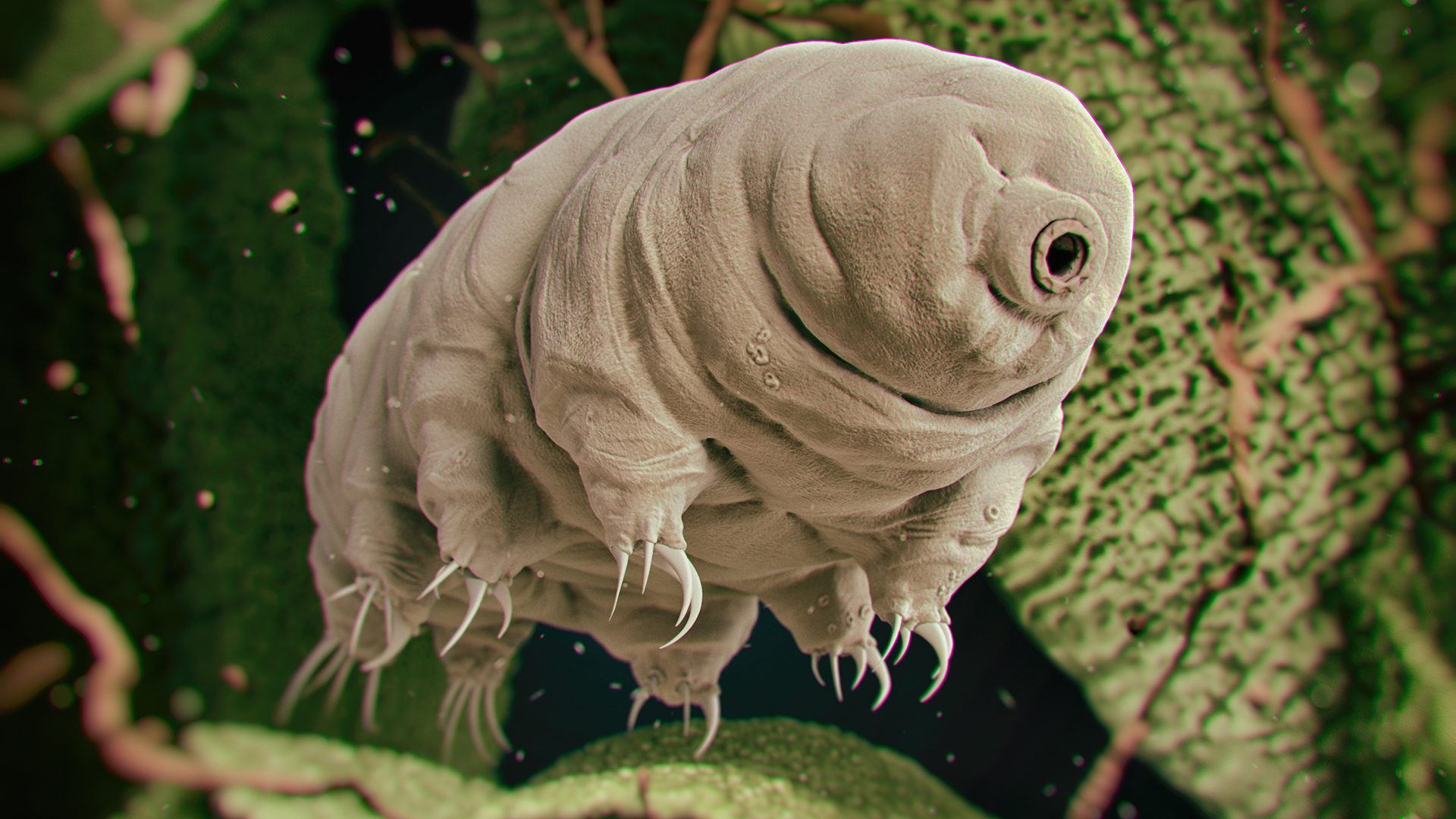 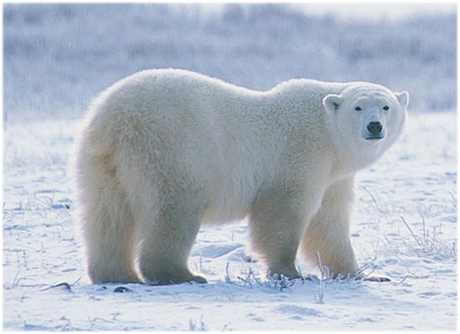 hìnhuế
Chiều dài con gấu đực Bắc Cực trưởng thành gấp bao nhiêu lần chiều dài con gấu nước?
NỘI DUNG
I. Phép nhân phân số
1. Quy tắc nhân hai phân số
2. Tính chất của phép nhân hai phân số
I. PHÉP NHÂN PHÂN SỐ
I. PHÉP NHÂN PHÂN SỐ
1. Quy tắc nhân hai phân số
Nhắc lại quy tắc nhân hai phân số có tử và mẫu là số tự nhiên đã học ở tiểu học.
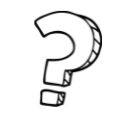 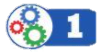 Cách làm đó vẫn đúng khi nhân hai phân số có tử và mẫu là số nguyên
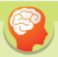 Luyện tập 1. Tính tích và viết kết quả ở dạng phân số tối giản:
Mỗi số nguyên đều được viết về dạng phân số có mẫu bằng 1.
Thảo luận cặp đôi suy nghĩ, phát biểu quy tắc để nhân một số nguyên với một phân số hoặc ngược lại.
Lưu ý:
Luyện tập 2. Tính tích và viết kết quả ở dạng phân số tối giản:
Giải:
2. Tính chất của phép nhân phân số
Giống như phép nhân số tự nhiên, phép nhân phân số cũng có các tính chất: giao hoán, kết hợp, nhân với số 1, phân phối của phép nhân đối với phép cộng và phép trừ.
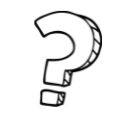 Em hãy nêu lại các tính chất của phép nhân số tự nhiên.
a) Tính giao hoán
b) Tính chất kết hợp
c) Nhân với 1
d) Tính chất phân phối của phép nhân đối với phép cộng :
Luyện tập 3. Tính một cách hợp lí:
LUYỆN TẬP
1. Tính tích và viết kết quả ở dạng phân số tối giản:
Giải:
VẬN DỤNG
Giải:
Chiều dài của chim ruồi “khổng lồ” ở Nam Mỹ là:
Đáp số: 165/8 cm